SOCIOLOGIA APLICADA À ADMINISTRAÇÃO
Danilo brizolari
Gabriel vicentini
Guilherme zanotti
Karina nomelini
Mariana furegato
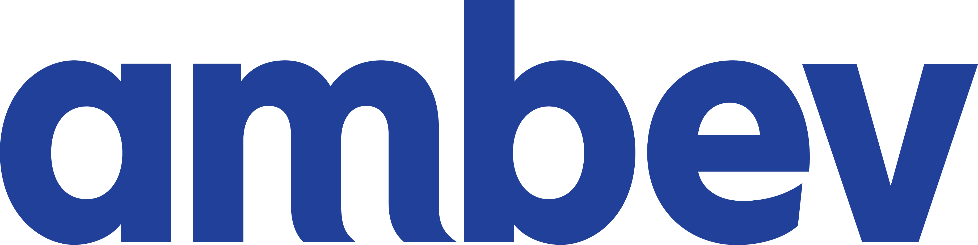 INTRODUÇÃO
Área de análise:  Coordenadores da área de logística da Ambev.
Data das entrevistas: 18 de abril das 14h às 16h.
Trabalhadores entrevistados:
CATEGORIAS ANALISADAS
Organização do Trabalho e Relações de Trabalho;
Carga, ritmo e jornada de trabalho;
Salário;
Rotatividade e formas de controle do trabalho;
Equilíbrio trabalho-vida privada e saúde física/psíquica no trabalho. 
Considerações finais
Pontos positivos
Autonomia para dar sugestões e participar de decisões;
Ambiente de trabalho amigável;
Erros são suportados até certo nível;
Rápida ascensão de cargos; 
Participação do planejamento de folgas e cumprimento de férias;
 Benefícios salariais;
Salários iguais entre homens e mulheres;
Reajustes salariais periódicos;
Metas e objetivos definidos com clareza.
“Na Ambev, você deve praticamente implorar para ser demitido”.
“É possível ganhar mais em outras empresas, mas sem os mesmos benefícios”.
Pontos positivos
Controle de envio de informações por e-mail;
Supervisão de atividades para melhoria constante do trabalho;
Elevada cooperação entre colegas;
Reconhecimento do trabalho bem feito;
Segurança do trabalho efetiva, uso de EPI completo (óculos, bota e colete); 
A empresa aplica questionários e feedbacks periodicamente para melhorias.
“Dentro da área é pura cooperação...”.
“...mas entre as áreas há uma competição devido às cobranças...”.
Pontos a melhorar
Volume elevado de trabalho concentrado para cada pessoa;
Trabalhar todos os sábados, um domingo ao mês e em alguns feriados;
Falta de tempo livre;
Insuficiência de tempo para execução de atividades;
Conflitos de interesses entre áreas;
Não há equilíbrio entre trabalho e vida pessoal;
Comprometimento da qualidade de vida (sono afetado, estresse elevado).
“Acho necessário haver um controle...”.
“Minha família pede para eu sair”.
Considerações
De maneira geral, foram observados mais pontos positivos do que negativos;
Em certos momentos foram percebidas respostas pouco esclarecedoras;
É possível que tenhamos obtido respostas enviesadas;
Os coordenadores podem ter retido informações importantes para manter o sigilo do funcionamento da empresa.
“ Minha família costuma dizer que eu trabalho demais e eles ficam preocupados”.
“Como sou da coordenação, há coisas que eu preciso fazer individualmente”.
SUGESTÕES
Contratar mais funcionários para uma melhor distribuição das tarefas.
Volume elevado de trabalho concentrado para cada pessoa;
RH
Gerência
PROBLEMA
SUGESTÃO
ÁREA RESPONSÁVEL
SUGESTÕES
Trabalhar todos os sábados, um domingo ao mês e em alguns feriados;
PROBLEMA
SUGESTÃO
RH
Gerência
ÁREA RESPONSÁVEL
Avaliar possibilidade redução da frequência de trabalho;
Rotação de escala de turnos entre os funcionários.
SUGESTÕES
Falta de tempo livre
RH
Gerência
PROBLEMA
Avaliar possibilidade redução da frequência de trabalho;
Rotação de escala de turnos entre os funcionários.
SUGESTÃO
ÁREA RESPONSÁVEL
SUGESTÕES
Insuficiência de tempo para execução de atividades.
Gerência
Maior divisão do volume de tarefas e aumento na autonomia de tarefas.
PROBLEMA
SUGESTÃO
ÁREA RESPONSÁVEL
SUGESTÕES
Conflitos de interesses entre áreas.
Desenvolver um melhor alinhamento de metas entre as áreas para que não sejam conflituosas.
PROBLEMA
SUGESTÃO
Gestão Estratégica
Gerência
ÁREA RESPONSÁVEL
SUGESTÕES
Não há equilíbrio entre trabalho e vida pessoal.
RH
PROBLEMAS
SUGESTÃO
ÁREA RESPONSÁVEL
Disponibilidade de psicólogos para diálogos e acompanhamentos dentro da empresa.
Incentivos ao desenvolvimento de work-life balance.
SUGESTÕES
Comprometimento da qualidade de vida (sono afetado, estresse elevado)
RH
Desenvolver programas e atividades que sejam benéficas à saúde do funcionários.
PROBLEMA
SUGESTÃO
ÁREA RESPONSÁVEL
Dúvidas?
Obrigado!